Montana Historical Society
Using VTS
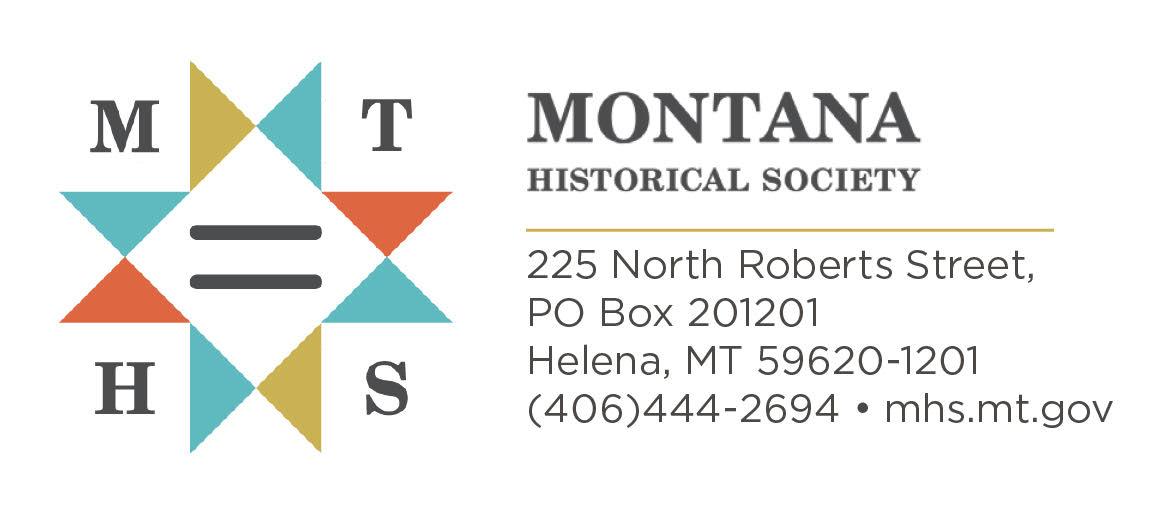 [Speaker Notes: Introduce yourself and MHS.]
Visual Thinking Strategies
uses art to

Teach Thinking Skills
Teach Communication Skills
Teach Visual Literacy
[Speaker Notes: It enables students to use existing visual and cognitive skills to develop confidence and experience. 
They learn to use what they already know … to figure out what they don’t; VTS provides a way to jumpstart a process of learning to think deeply, extending into other subject areas such as:
Poetry
Math
Science
Social Studies]
Although image analysis activities do not generally require reading (apart from reading bits of text found in an image), the skills required to extract information from visual content are similar to those required to extract information from text. 

Practicing these key skills using images provides students with a great scaffolding learning opportunity.
[Speaker Notes: Image analysis aligns closely to the CC reading standards and assessment and strengthens these foundational skills.
Thinking skills that become habitual. 
Oral and written language literacy improves.
Visual literacy improves
Collaborative interactions occur.
Students practice finding supporting evidence and making evidence-based claims.]
Ask the questions provided to initiate discovery
Listen carefully to every answer and then  acknowledge by paraphrasing
Simple Yet Complex
Facilitate by linking opinions and by helping students produce a variety of viewpoints
Encourage further discussion as it progresses by keeping the process open-ended
[Speaker Notes: How does it work? The teacher:

Asks “What’s going on here?” to initiate discovery. 
Listens carefully to every answer and then acknowledges it by paraphrasing (NOT by praising).
Facilitates by linking opinions and by helping students produce a variety of viewpoints.
Asks students “What do you see that makes you say that” so that they learn to back up their claims with evidence.
Encourages further discussion by asking “What more can you find?”]
VTS Questions
“What’s going on here?”
“What do you see that makes you say that?”
“What more can you find?”
[Speaker Notes: There are only three questions used during the whole process.  It is important to ask these as they are written.]
“What’s going on here?”
Opens the Discussion
Suggests that the image is “about” something
Encourages the finding of stories
Allows comments of any sort-addressing  color, feelings, information
Students are asked simply to think and speak for themselves
Phrasing is important
[Speaker Notes: Asking “what’s going on here” or “what’s going on in this image” rather than “what do you see” opens the door for nonvisual responses. It’s more than what they see—it’s the inferences they make (about story, emotion, etc.)]
“What do you see that makes you say that?”
“What more can you find?”
Paraphrasing
[Speaker Notes: Paraphrasing is hard. It takes practice.  You as the facilitator need to remain neutral and not add any of your comments, thoughts or suggestions. No “GOOD POINT” or “INTERESTING”. 

If you paraphrase instead of praise, everyone’s answer has equal value.]
How will VTS help students?
[Speaker Notes: This is not a new technique. Teachers have been using variations for years. It has simply been refined.]
Montana Historical Society
http://mhs.mt.gov/

Visual Thinking Strategies (VTS)
http://www.vtshome.org/

Library of Congress
http://www.loc.gov/index.html